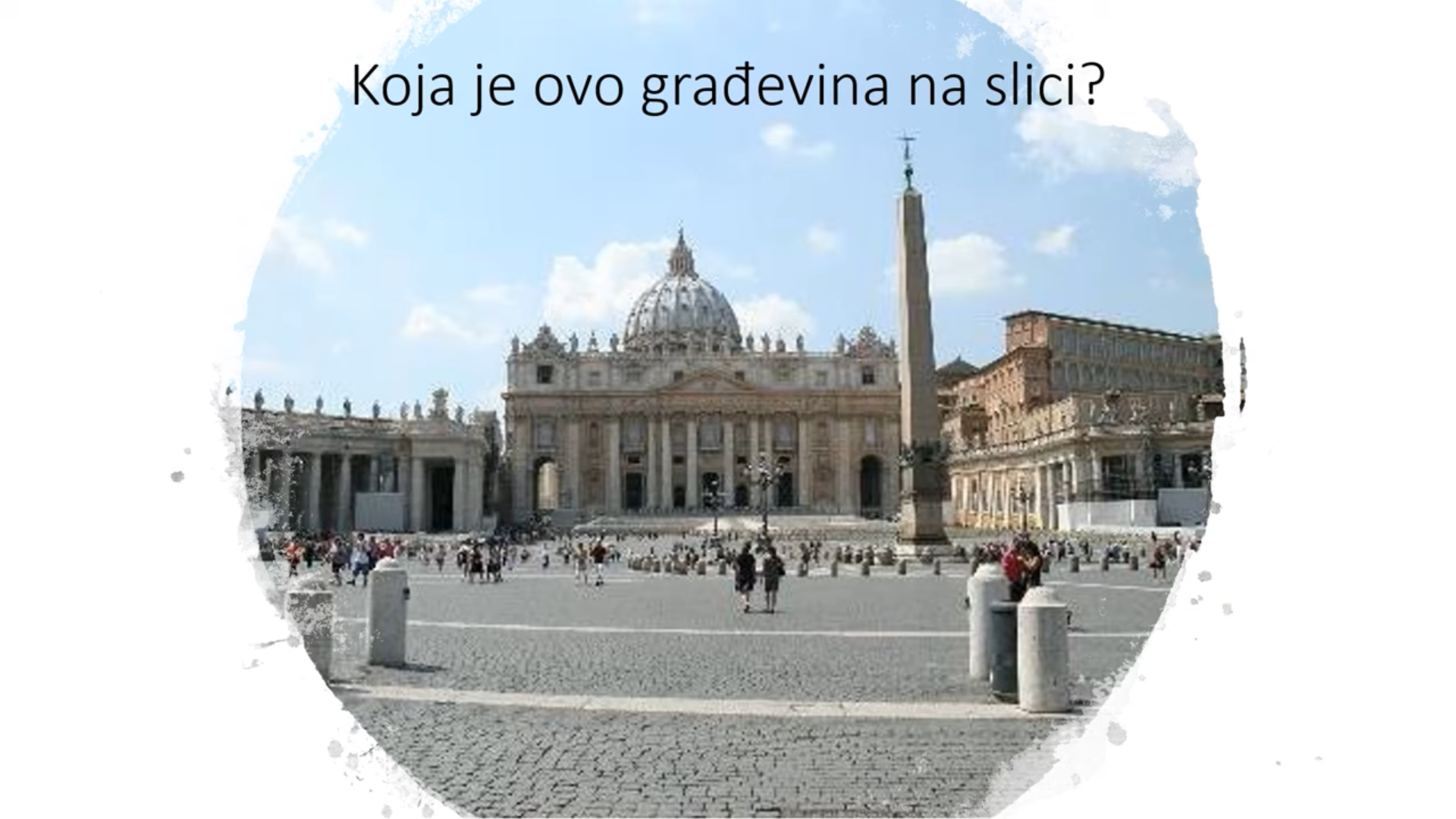 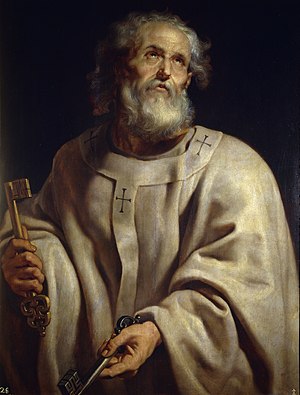 SVETI PETAR
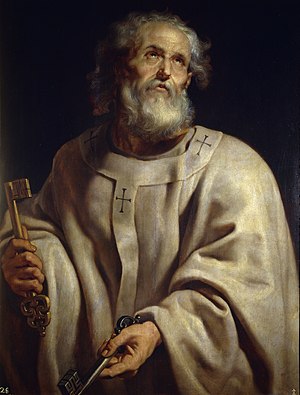 -zvao se Šimun (Isus ga naziva Stijena = Petar)

-s bratom Andrijom postaje prvi Isusov učenik

-bio je svjedokom svih važnijih zbivanja Isusova javnog djelovanja

-Isus mu je namijenio vodeću ulogu u Crkvi (Petar – Stijena), Petar = apostolski prvak
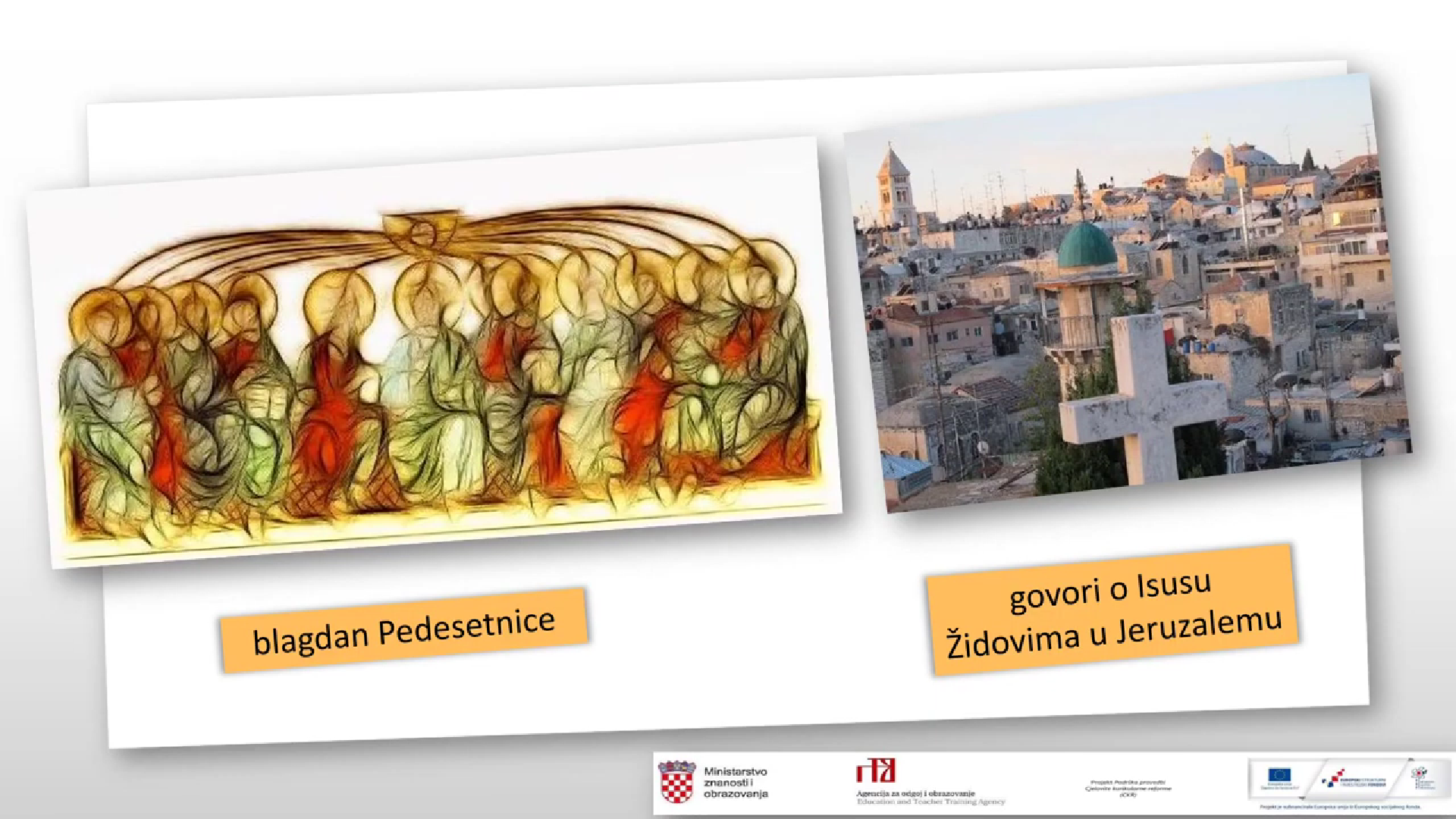 SVETI PETAR
-zvao se Šimun (Isus ga naziva Stijena = Petar)

-s bratom Andrijom postaje prvi Isusov učenik

-bio je svjedokom svih važnijih zbivanja Isusova javnog djelovanja

-Isus mu je namijenio vodeću ulogu u Crkvi (Petar – Stijena), Petar = apostolski prvak

-bio je prvi rimski biskup (papa)

-podnio mučeničku smrt za vrijeme cara Nerona
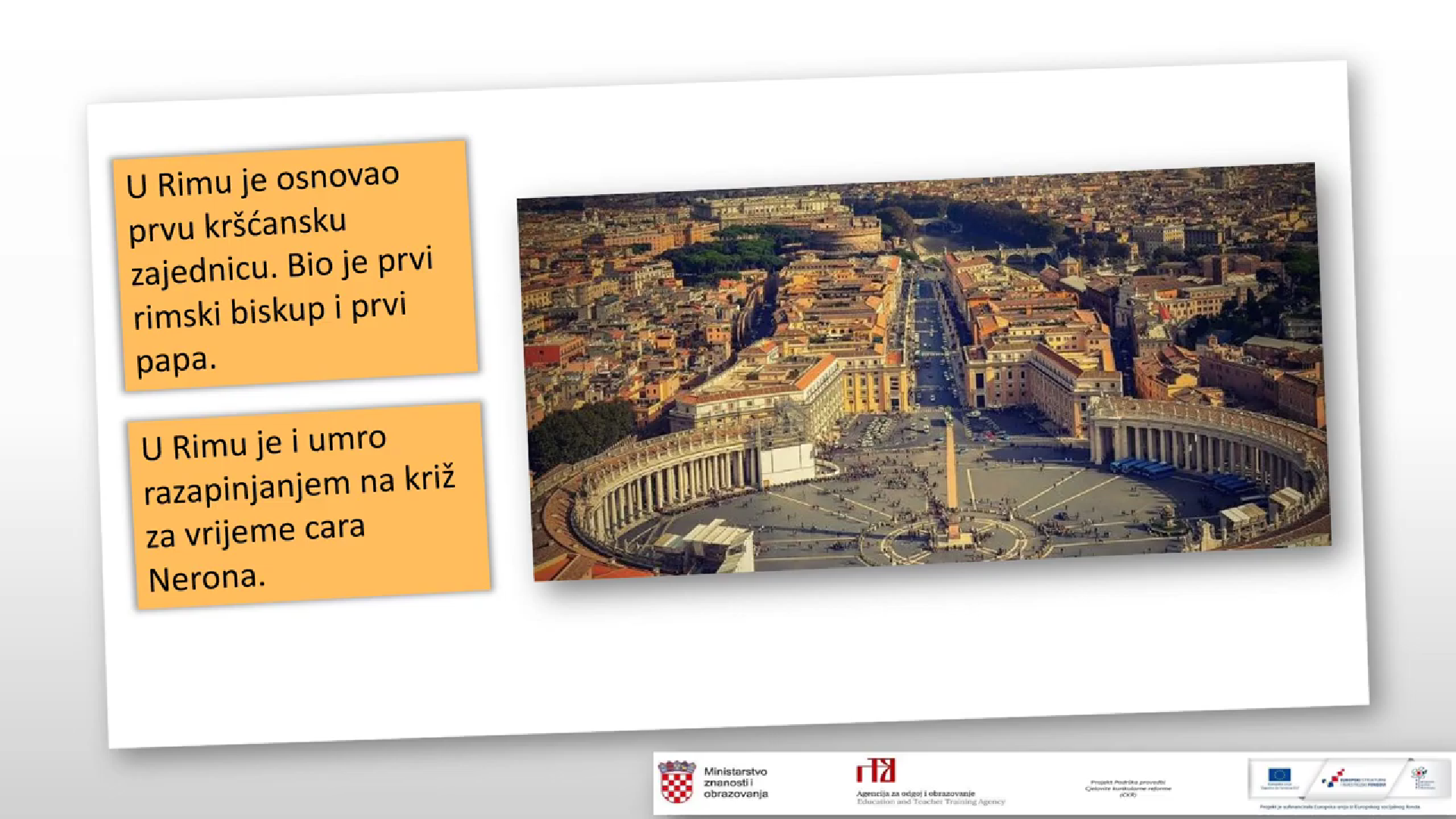 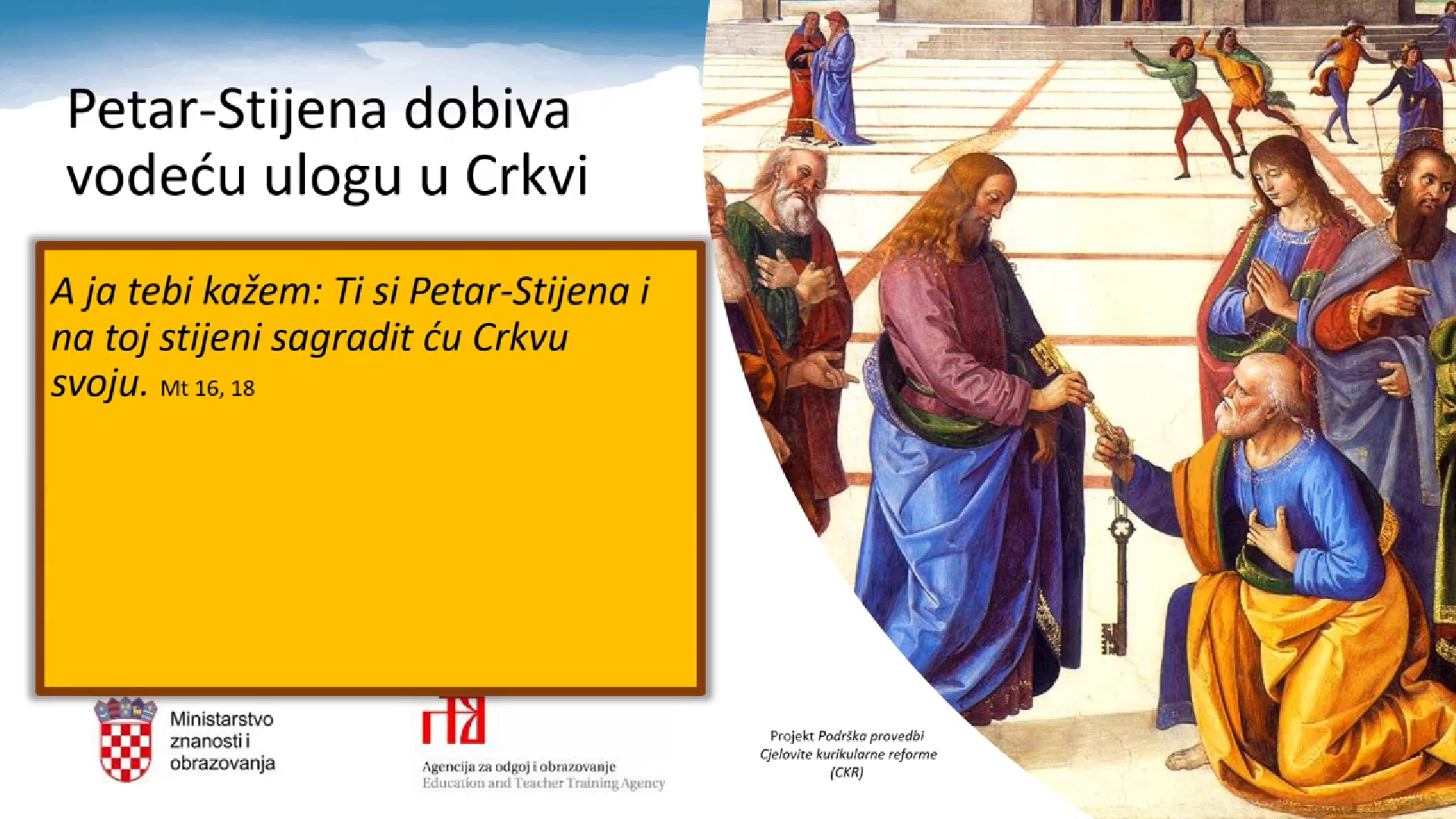 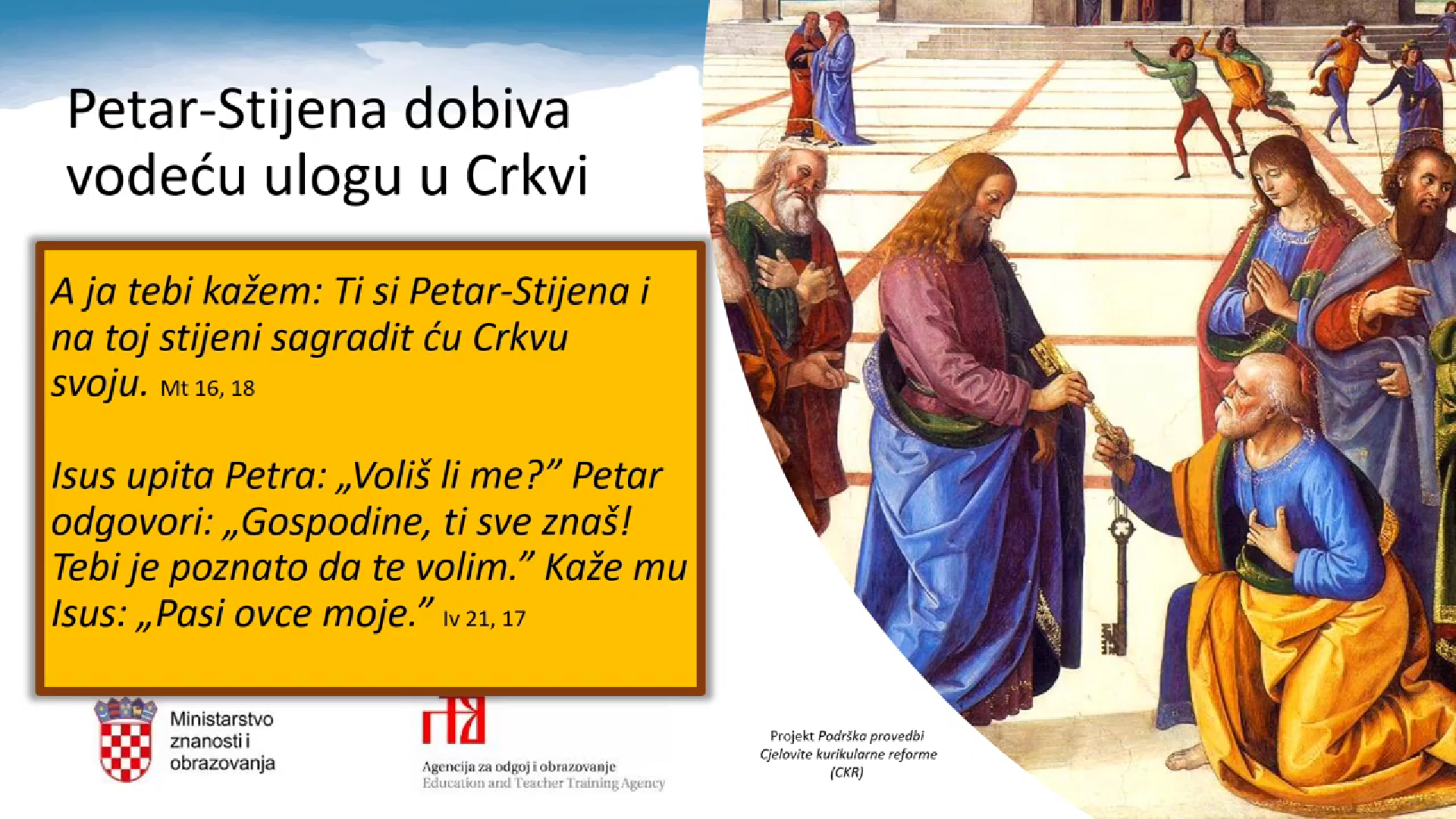 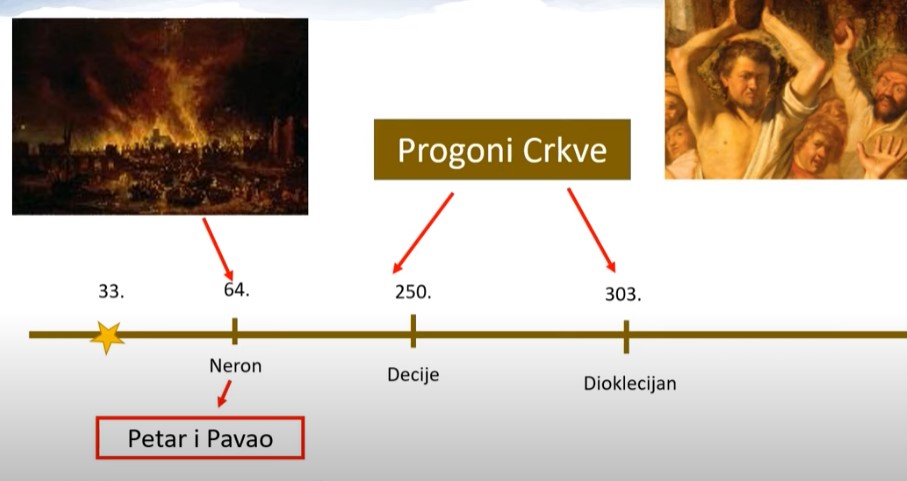